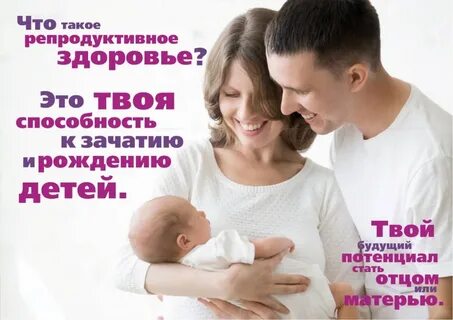 20-26.02.2023 г. Неделя ответственного отношения к репродуктивному здоровью и здоровой беременности
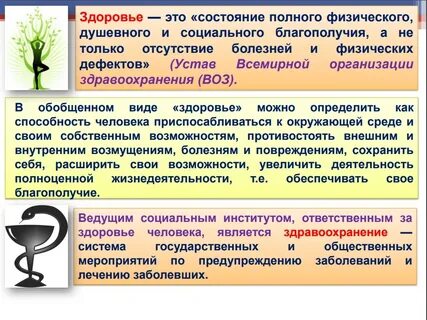 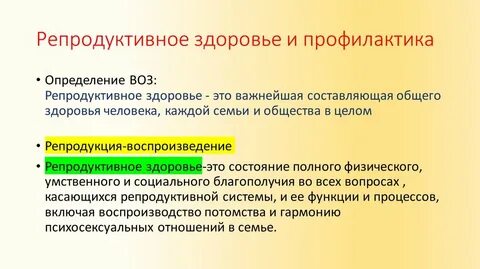 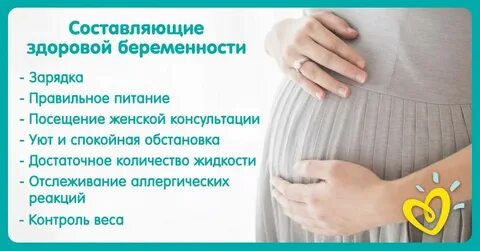 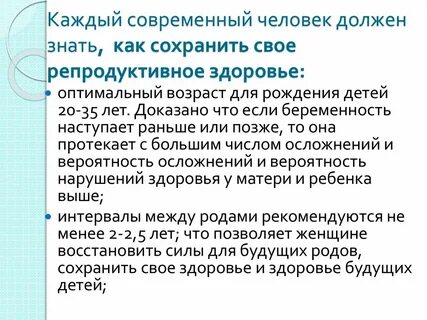 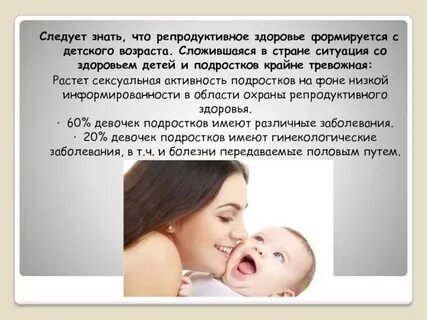 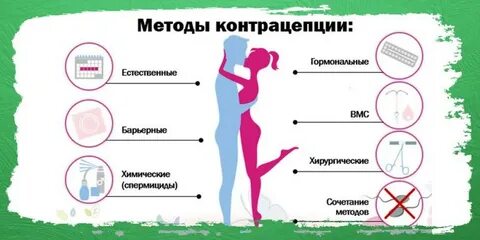 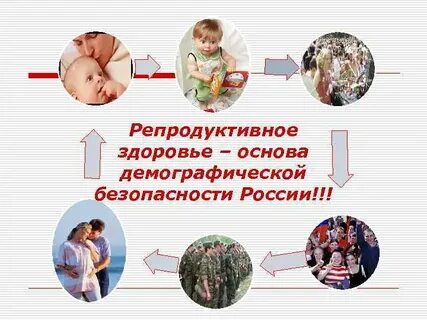 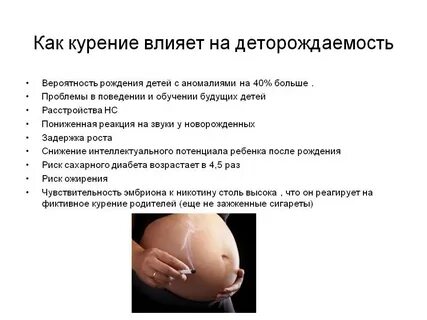 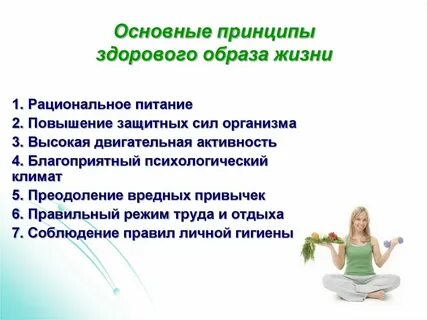 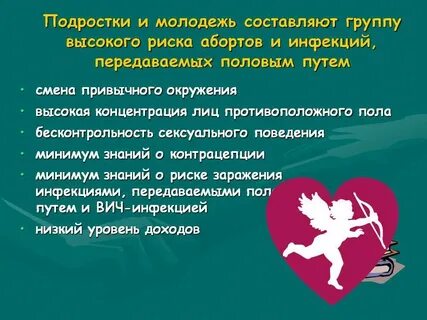 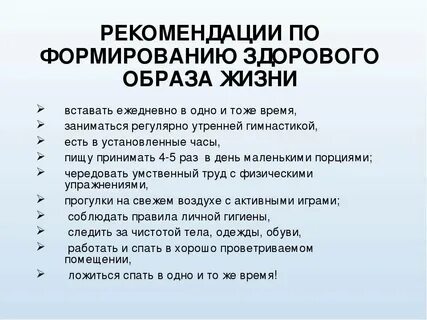 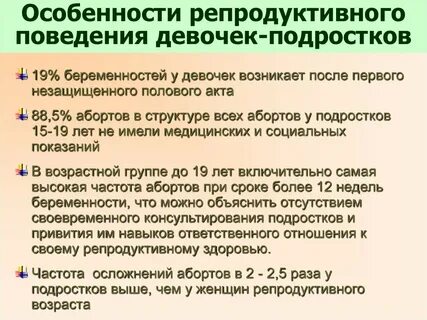 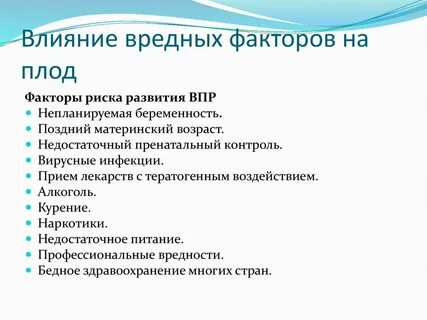 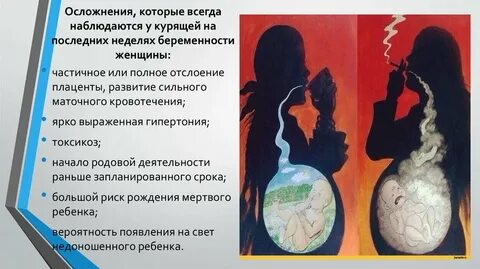 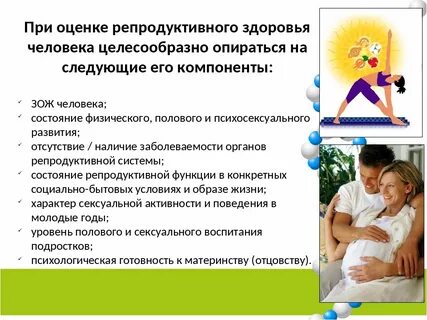 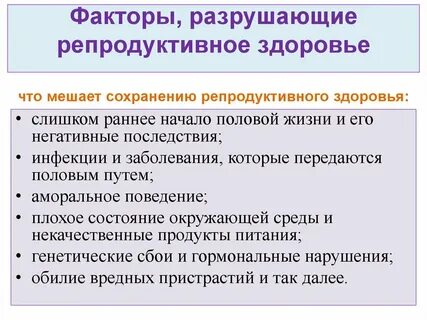 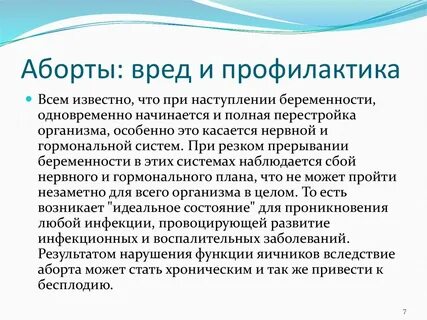 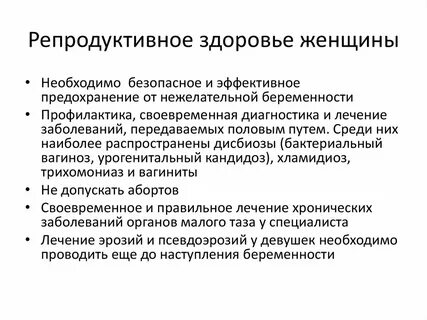 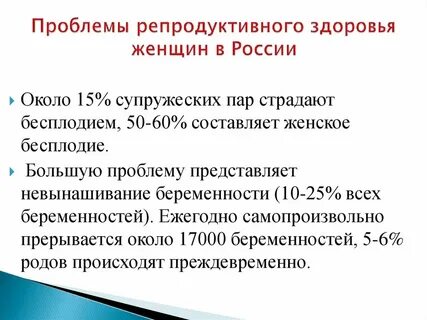 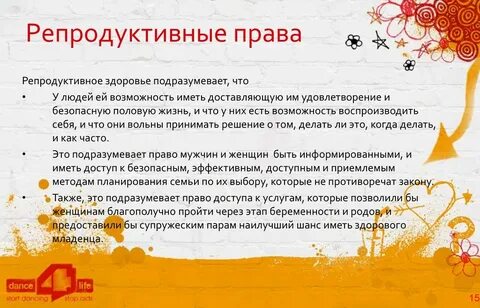 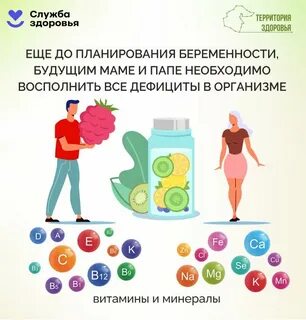 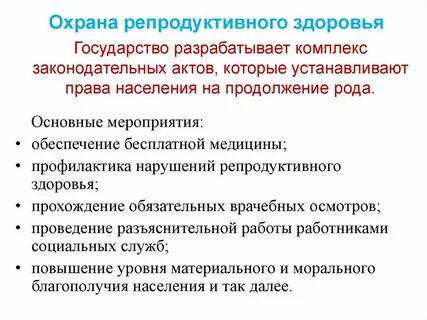 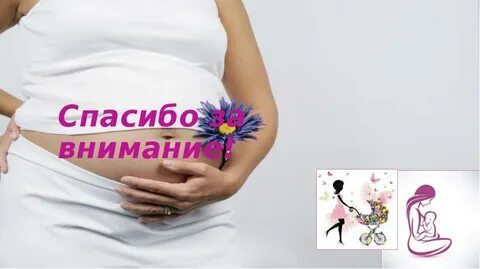